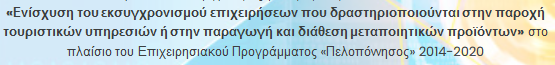 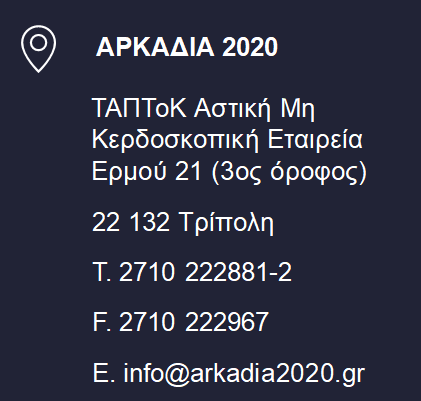 ΠΑΡΑΚΟΛΟΥΘΗΣΗ ΠΡΑΞΕΩΝ – ΕΠΑΛΗΘΕΥΣΕΙΣ – ΠΙΣΤΟΠΟΙΗΣΕΙΣ
Λογιστική παρακολούθηση
Οι δικαιούχοι είναι υπεύθυνοι εξ ολοκλήρου απέναντι στους αρμόδιους Φορείς για την υλοποίηση, την παρακολούθηση και τη διασφάλιση της προόδου του έργου τους, την ορθή τήρηση των χρονοδιαγραμμάτων και των λοιπών όρων και περιορισμών καθώς και την ολοκλήρωση του Φυσικού και Οικονομικού Αντικειμένου (ΦΟΑ), με βάση τα εγκεκριμένα χαρακτηριστικά του έργου τους. 

Τα παραστατικά δαπανών συνοδεύονται υποχρεωτικά από εξοφλημένα τιμολόγια ή από λογιστικά έγγραφα ισοδύναμης αποδεικτικής ισχύος σύμφωνα με την εθνική νομοθεσία. Όλα τα δικαιολογητικά, πρωτότυπα τιμολόγια κ.λπ. παραστατικά στοιχεία δαπανών του έργου τηρούνται από τον αντίστοιχο δικαιούχο και τίθενται, οποτεδήποτε αυτό ζητηθεί, συγκεντρωμένα στη διάθεση του ΕΦΔ και των λοιπών αρμοδίων ελεγκτικών οργάνων, που προβλέπονται από την εθνική και κοινοτική νομοθεσία. 

Τα πρωτότυπα των παραστατικών δαπανών πρέπει να σφραγίζονται με την ακόλουθη ένδειξη: «ΕΠ "ΠΕΛΟΠΟΝΝΗΣΟΣ" 2014-2020/ (κωδικός και ακρωνύμιο του έργου)».

Κάθε παράβαση των όρων της απόφασης ένταξης συνεπάγεται τη λήψη διορθωτικών μέτρων, τα οποία μπορεί να κλιμακωθούν από τη διατύπωση στον Δικαιούχο απλών συστάσεων συμμόρφωσης μέχρι και την ενεργοποίηση των διαδικασιών ανάκλησης και έντοκης επιστροφής της καταβληθείσας δημόσιας χρηματοδότησης κατά τις διατάξεις του Κώδικα Είσπραξης Δημοσίων Εσόδων (ΚΕΔΕ).
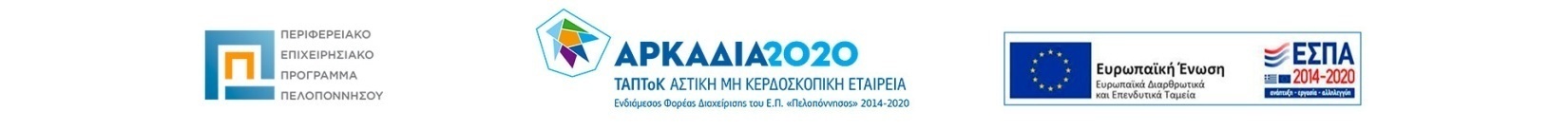 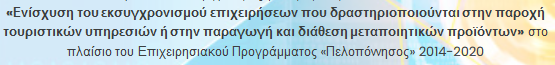 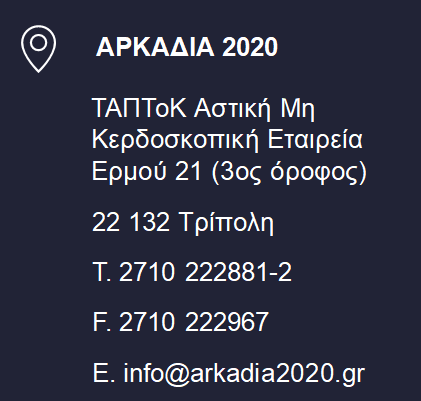 ΠΑΡΑΚΟΛΟΥΘΗΣΗ ΠΡΑΞΕΩΝ – ΕΠΑΛΗΘΕΥΣΕΙΣ – ΠΙΣΤΟΠΟΙΗΣΕΙΣ
Λογιστική παρακολούθηση
Επισημαίνονται τα εξής :

Οι απαιτούμενες άδειες για την υλοποίηση της επένδυσης (π.χ. άδεια δόμησης) πρέπει να έχουν εκδοθεί εντός των πρώτων έξι (6) μηνών από την ημερομηνία της απόφασης ένταξης. Η μη πλήρωση του όρου αυτού δύναται να έχει ως συνέπεια, μετά από σχετική εισήγηση του ΕΦΔ/ ΟΤΔ «ΤΑΠΤοΚ ΑΡΚΑΔΙΑ 2020 ΑΜΚΕ» στον Περιφερειάρχη Πελοποννήσου, την απένταξη των επενδυτικών σχεδίων και την εκκίνηση της διαδικασίας για την έντοκη επιστροφή της τυχόν καταβληθείσας δημόσιας χρηματοδότησης, σύμφωνα με το ισχύον – κατά περίπτωση – Θεσμικό Πλαίσιο.
 
Κατά το προβλεπόμενο χρονικό διάστημα υλοποίησης του έργου του ο δικαιούχος υποχρεούται να κοινοποιεί άμεσα και υποχρεωτικά στον ΕΦΔ:

οποιαδήποτε πληροφορία καταστεί αναγκαία σχετικά με το έργο του, με τη μορφή αναφορών ή παροχής συγκεκριμένων στοιχείων

οποιαδήποτε μεταβολή προκύψει στο φυσικό ή οικονομικό αντικείμενο του έργου του που οριοθετεί ανάγκη τροποποίησής του,

πιθανή αδυναμία από πλευράς του να συνεχίσει την υλοποίηση του έργου του

την έκδοση των απαιτούμενων αδειών για την υλοποίησης της επένδυσης στο προβλεπόμενο χρονικό διάστημα.
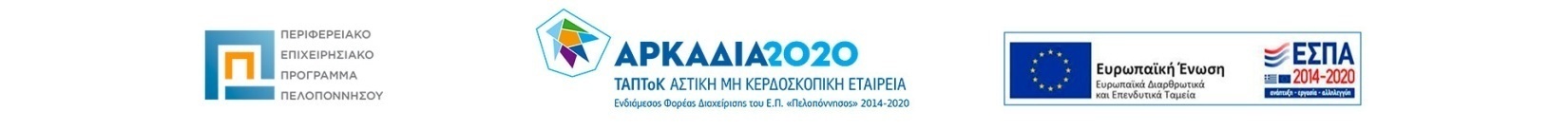 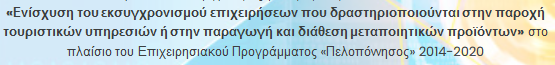 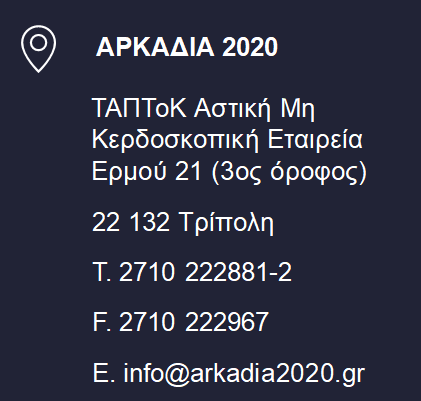 ΠΑΡΑΚΟΛΟΥΘΗΣΗ ΠΡΑΞΕΩΝ – ΕΠΑΛΗΘΕΥΣΕΙΣ – ΠΙΣΤΟΠΟΙΗΣΕΙΣ
Επαλήθευση
Η παρακολούθηση των έργων θα γίνεται από τον ΕΦΔ / ΟΤΔ «ΤΑΠΤοΚ ΑΡΚΑΔΙΑ 2020 ΑΜΚΕ», είτε με στελέχη του, είτε και με τη συνδρομή πιστοποιημένων ορκωτών ελεγκτών/λογιστών. 

Ο ΕΦΔ, καθώς και άλλα εξουσιοδοτημένα όργανα ελέγχου διατηρούν το δικαίωμα να επαληθεύουν ή να ελέγχουν, όταν για τον κάθε φορέα/όργανο κρίνεται απαραίτητο, την πορεία του φυσικού και του οικονομικού αντικειμένου του έργου.

Σημειώνεται ότι, το σύνολο των ενεργειών επαλήθευσης πιστοποίησης (αίτημα επαλήθευσης, πιστοποίηση, κ.λπ.) γίνεται μέσω του Πληροφοριακού Συστήματος Κρατικών Ενισχύσεων (ΠΣΚΕ).
Αίτημα Επαλήθευσης – Πιστοποίησης

Τα Αιτήματα Επαλήθευσης - Πιστοποίησης υποβάλλονται από το δικαιούχο/επιχείρηση ηλεκτρονικά στο ΠΣΚΕ. Ο δικαιούχος επισυνάπτει στο ΠΣΚΕ έντυπο αιτήματος επαλήθευσης, το οποίο θα αναρτηθεί από τον ΕΦΔ, το οποίο ο δικαιούχος αναπαράγει και συμπληρώνει κατάλληλα και το επισυνάπτει στο ΠΣΚΕ σε pdf μορφή. 
Ο δικαιούχος υποχρεούται να υποβάλλει σε φυσική μορφή τα απαιτούμενα δικαιολογητικά και παραστατικά όπως αυτά καθορίζονται στο ΠΑΡΑΡΤΗΜΑ ΙΙΙ της πρόσκλησης. 

Τα δικαιολογητικά και παραδοτέα σε έντυπη μορφή απαιτείται να αποσταλούν εντός 10 ημερολογιακών ημερών από την ηλεκτρονική υποβολή τους αιτήματος.

Αίτημα Ενδιάμεσης Επαλήθευσης - Πιστοποίησης δαπανών υποβάλλεται μία (1) φορά και μετά την εκτέλεση τουλάχιστον του 50% του επιχορηγούμενου φυσικού και οικονομικού αντικειμένου (υποβληθείσες δαπάνες).

Αίτημα Ενδιάμεσης Επαλήθευσης - Πιστοποίησης μπορεί να υποβληθεί έως και έξι (6) μήνες πριν την καταληκτική ημερομηνία ολοκλήρωσης της επένδυσης και όχι αργότερα του έτους από την ημερομηνία Απόφασης επιχορήγησης.

Το Αίτημα Τελικής Επαλήθευσης - Πιστοποίησης πρέπει να υποβληθεί σε ηλεκτρονική και έντυπη μορφή συνοδευόμενο από τα απαιτούμενα δικαιολογητικά και παραδοτέα καθ’ όλη τη διάρκεια υλοποίησης του έργου και, το αργότερο, εντός τριάντα (30) ημερολογιακών ημερών μετά την τυπική ημερομηνία λήξης υλοποίησης του Επενδυτικού Σχεδίου / Πράξης.
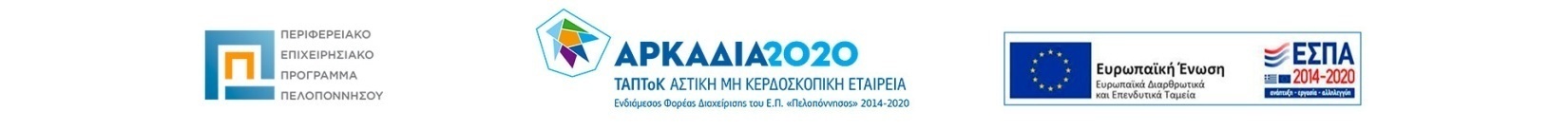 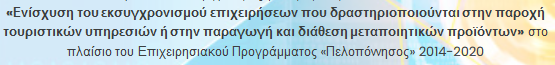 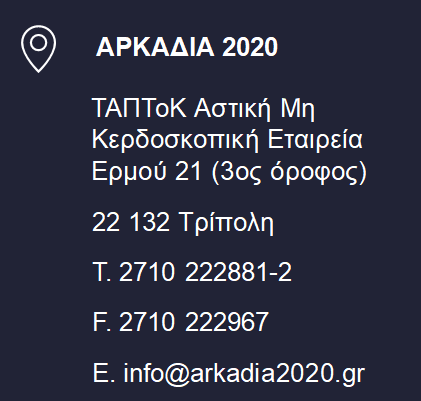 ΠΑΡΑΚΟΛΟΥΘΗΣΗ ΠΡΑΞΕΩΝ – ΕΠΑΛΗΘΕΥΣΕΙΣ – ΠΙΣΤΟΠΟΙΗΣΕΙΣ
Επαλήθευση
ii) Επαλήθευση εκτέλεσης έργων

Η επαλήθευση αφορά στην επιβεβαίωση της επιλεξιμότητας των πραγματοποιηθεισών δαπανών για την υλοποίηση της επένδυσης, στην πιστοποίησή τους, καθώς και στο εύλογο του κόστους αυτών και στην καταβολή της αναλογούσας επιχορήγησης.
Κατά την επαλήθευση:
 γίνεται έλεγχος της επιλεξιμότητας, της ορθότητας, της σκοπιμότητας, της εγκυρότητας και της νομιμότητας της επένδυσης, καθώς και των συγκεκριμένων πραγματοποιηθεισών δαπανών,
 διαπιστώνεται η ορθή κατανομή των δαπανών στις αντίστοιχες Κατηγορίες Δαπανών και ανά ποσοτικό στοιχείο,
 επιβεβαιώνεται το εύλογο του κόστους,
 γίνεται έλεγχος έκδοσης των πρωτότυπων παραστατικών και εξόφλησης των δαπανών, των πρωτότυπων λοιπών δικαιολογητικών, τα οποία μονογράφονται και σφραγίζονται με ειδική σφραγίδα, που φέρει το τίτλο του Προγράμματος (ΕΠ «Πελοπόννησος» 2014-2020). Ελέγχονται επίσης και αντίστοιχα τηρούμενα στοιχεία από τις λογιστικές εγγραφές των πράξεων ανάλογα με την τηρούμενη κατηγορία λογιστικών βιβλίων για να επιβεβαιωθεί η ορθή εκτέλεση του οικονομικού αντικειμένου (π.χ. βιβλία εσόδων-εξόδων, καρτέλες προμηθευτών, ημερολόγια κλπ),
 πρέπει, σε κάθε περίπτωση να τεκμηριώνεται και να αιτιολογείται αναλυτικά η οποιαδήποτε περικοπή.

Μετά το πέρας του ελέγχου και κατόπιν κάλυψης από το δικαιούχο των τυχόν εκκρεμοτήτων και ελλείψεων που εντοπίστηκαν, ολοκληρώνεται η επαλήθευση με τη σύνταξη της σχετικής έκθεσης επαλήθευσης.

Επισημαίνεται ότι, τόσο η έγγραφη ή/και ηλεκτρονική γνωστοποίηση ελλείψεων που εντοπίστηκαν στο υποβληθέν Αίτημα επαλήθευσης, από τον ΕΦΔ, όσο και η κάλυψη αυτών από το δικαιούχο, δεν μπορεί να υπερβαίνει τις τριάντα (30) ημερολογιακές ημέρες από την (έγγραφη ή/και ηλεκτρονική) γνωστοποίηση των ελλείψεων.
Η επιτόπια επαλήθευση διενεργείται υποχρεωτικά στην ολοκλήρωση του έργου και περιλαμβάνει έλεγχο του οικονομικού και του φυσικού αντικειμένου του έργου στο σύνολό του, καθώς και επίλυση θεμάτων που προέκυψαν σε τυχόν προηγηθείσα διοικητική επαλήθευση.

Ο ΕΦΔ προκειμένου η επιχείρηση/δικαιούχος να είναι κατάλληλα προετοιμασμένη/ος κατά την ημερομηνία της επιτόπιας επαλήθευσης, αποστέλλει σχετικό έγγραφο ειδοποίησης πριν την ακριβή ημερομηνία της επαλήθευσης και κατόπιν συνεννόησης με την επιχείρηση.
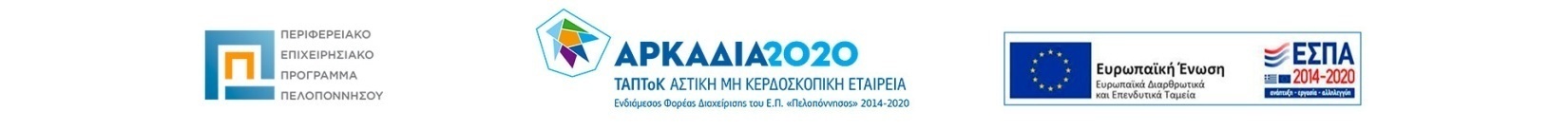 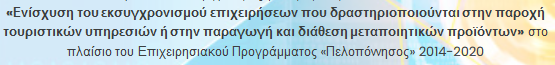 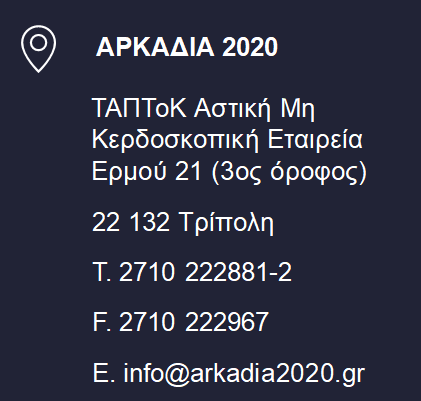 ΠΑΡΑΚΟΛΟΥΘΗΣΗ ΠΡΑΞΕΩΝ – ΕΠΑΛΗΘΕΥΣΕΙΣ – ΠΙΣΤΟΠΟΙΗΣΕΙΣ
Επαλήθευση
iii) Παραλαβή αποτελεσμάτων επαλήθευσης – αντιρρήσεις δικαιούχου

Η συνταχθείσα από το όργανο διενέργειας της επαλήθευσης Έκθεση Επαλήθευσης, υποβάλλεται για έγκριση (αποδοχή των αποτελεσμάτων) από το ΔΣ της ΟΤΔ «ΤΑΠΤοΚ ΑΡΚΑΔΙΑ 2020 ΑΜΚΕ». 
Σε περίπτωση διαφωνίας με (ή λάθους σε) πεδία της Έκθεσης Επαλήθευσης, παρέχεται η δυνατότητα να εκτελεστούν οι προσήκουσες αναγκαίες όποιες διορθώσεις σε αυτή, από το αρμόδιο όργανο με την αντίστοιχη τεκμηρίωση.

Κατόπιν των παραπάνω διαδικασιών, με την οριστικοποίηση της έκθεσης πιστοποίησης :
Ο δικαιούχος ενημερώνεται γραπτώς για τα αποτελέσματα της πιστοποίησης με την αποστολή της σχετικής έκθεσης και αποκτά δικαίωμα λήψης δημόσιας επιχορήγησης.

Με την κοινοποίηση των αποτελεσμάτων επαλήθευσης/πιστοποίησης, παρέχεται το δικαίωμα στους Δικαιούχους να ασκήσουν αντιρρήσεις. Ο τρόπος, καθώς και η αποκλειστική προθεσμία εντός της οποίας μπορεί να ασκηθεί το δικαίωμα αυτό, το όργανο εξέτασης, καθώς και η χρονική προθεσμία εντός της οποίας πρέπει να εκδίδεται θετική ή απορριπτική απόφαση προσδιορίζονται στην Α.Π. 126829 / EΥΘΥ 1217/21-12-2105 ΚΥΑ (ΦΕΚ Β 2784), όπως τροποποιείται και ισχύει κάθε φορά.

Μετά την ολοκλήρωση της διαδικασίας υποβολής και εξέτασης αντιρρήσεων, επικαιροποιείται ή συμπληρώνεται, αν απαιτείται, η απόφαση έγκρισης των αποτελεσμάτων επαλήθευσης/πιστοποίησης. 

Τα αποτελέσματα εξέτασης των αντιρρήσεων αποστέλλονται στους Δικαιούχους από τις Υπηρεσίες του ΕΦΔ / ΟΤΔ «ΤΑΠΤοΚ ΑΡΚΑΔΙΑ 2020 ΑΜΚΕ».

Το Αίτημα Επαλήθευσης, η Έκθεση Επαλήθευσης, η Πιστοποίησή της και όλο το υλικό της υποβληθείσας αντίρρησης, τηρούνται στο Φάκελο της Πράξης.
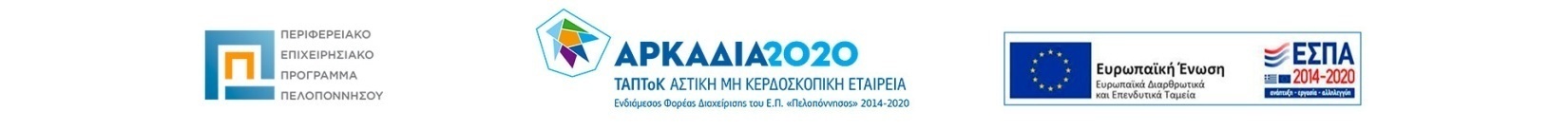 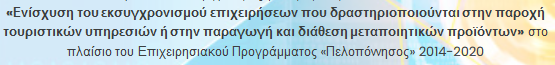 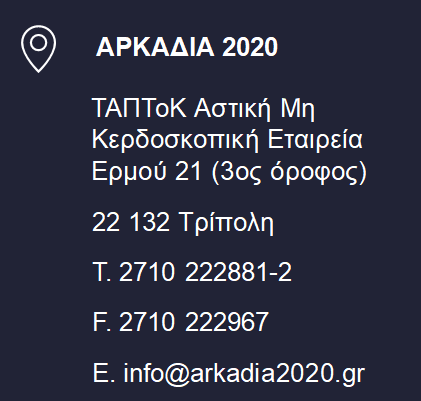 2. ΚΑΤΑΒΟΛΗ ΕΝΙΣΧΥΣΗΣ – ΑΠΑΙΤΟΥΜΕΝΑ ΔΙΚΑΙΟΛΟΓΗΤΙΚΑ
Η καταβολή της ενίσχυσης γίνεται σε στάδια (δόσεις) κατά τη διάρκεια του έργου. 
Κάθε δόση αντιστοιχεί σε συγκεκριμένο ποσοστό της συνολικής εγκεκριμένης ενίσχυσης. 
Η τελευταία δόση (αποπληρωμή) καταβάλλεται μετά τη λήξη και οριστική παραλαβή του έργου και το ύψος της δεν είναι προκαθορισμένο, αλλά εξαρτάται από τις συνολικές πιστοποιημένες δαπάνες του κάθε δικαιούχου για το σύνολο του έργου.

Η καταβολή της κάθε δόσης της ενίσχυσης από το Περιφερειακό Ταμείο Ανάπτυξης (ΠΤΑ) Πελοποννήσου, γίνεται με την κατάθεση του αντιστοίχου ποσού στον τραπεζικό λογαριασμό, που ο δικαιούχος έχει δηλώσει στον ΕΦΔ και θα πραγματοποιείται ανάλογα με τη ροή χρηματοδότησης, σύμφωνα με τις διαδικασίες χρηματοδότησης του Προγράμματος Δημοσίων Επενδύσεων (ΠΔΕ).

Τα απαραίτητα δικαιολογητικά για την καταβολή επιχορήγησης, για όλες τις περιπτώσεις καταβολής, αποτυπώνονται στο Παράρτημα ΧΙ «ΑΠΑΙΤΟΥΜΕΝΑ ΔΙΚΑΙΟΛΟΓΗΤΙΚΑ ΓΙΑ ΤΗΝ ΚΑΤΑΒΟΛΗ ΤΗΣ ΕΠΙΧΟΡΗΓΗΣΗΣ».

Το σύνολο των ενεργειών για τις καταβολές ενίσχυσης διενεργούνται μέσω του ΠΣΚΕ με την συμπλήρωση των αντίστοιχων πεδίων του.

Η δημόσια χρηματοδότηση καταβάλλεται απευθείας στον φορέα του επενδυτικού σχεδίου / δικαιούχο και δεν επιτρέπεται η εκχώρησή της σε τρίτους. 
Κατ' εξαίρεση είναι δυνατή η εκχώρηση της δημόσιας χρηματοδότησης(εκτός της προκαταβολής) σε χρηματοπιστωτικό ίδρυμα για την παροχή δανείου που θα αντιστοιχεί σε μέρος ή στο σύνολο της δημόσιας χρηματοδότησης που χρησιμοποιείται για την υλοποίηση της επένδυσης. Σε αυτές τις περιπτώσεις η καταβολή της δημόσιας χρηματοδότησης γίνεται απευθείας στο χρηματοπιστωτικό ίδρυμα με το οποίο έχει υπογραφεί η σύμβαση εκχώρησης, για το ισόποσο τμήμα του βραχυπρόθεσμου αυτού δανείου. 
Στις περιπτώσεις εκχώρησης, ο επενδυτής είναι υποχρεωμένος να προσκομίσει τη σύμβαση εκχώρησης με το χρηματοπιστωτικό ίδρυμα στον ΕΦΔ.
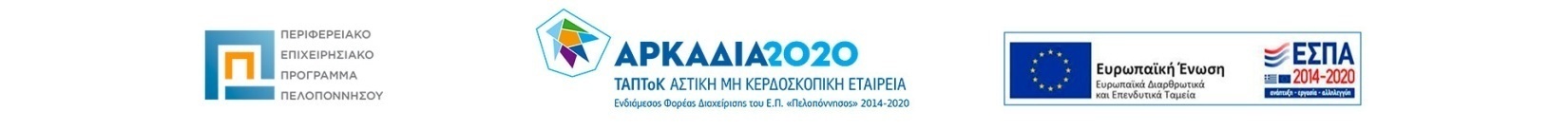 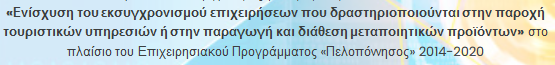 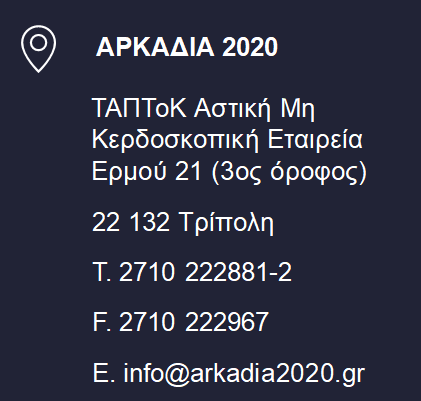 2. ΚΑΤΑΒΟΛΗ ΕΝΙΣΧΥΣΗΣ – ΑΠΑΙΤΟΥΜΕΝΑ ΔΙΚΑΙΟΛΟΓΗΤΙΚΑ
2.1 Προκαταβολή
Μετά την υπογραφή της απόφασης ένταξης, είναι δυνατή η χορήγηση προκαταβολής, μέχρι το 40% της δημόσιας χρηματοδότησης, εφ’ όσον ο δικαιούχος/επιχείρηση προσκομίσει ισόποση εγγυητική επιστολή προκαταβολής από αναγνωρισμένο προς τούτο πιστωτικό ίδρυμα, η οποία εκδίδεται υπέρ του ΕΦΔ / ΟΤΔ «ΤΑΠΤοΚ ΑΡΚΑΔΙΑ 2020 ΑΜΚΕ», με διάρκεια ισχύος, είτε αορίστου χρόνου (μέχρι την επιστροφή της στο πιστωτικό ίδρυμα), είτε ορισμένου χρόνου με λήξη μετά την καταληκτική ημερομηνία ολοκλήρωσης της επένδυσης. 
Η δυνατότητα λήψης προκαταβολής μέχρι του 40% της δημόσιας χρηματοδότησης, με την προσκόμιση ισόποσης εγγυητικής επιστολής, δύναται να πραγματοποιηθεί με σειριακά αιτήματα τα οποία δε θα υπερβαίνουν το προαναφερθέν ποσοστό και δε θα υποβληθούν μεταγενέστερα του πρώτου αιτήματος επαλήθευσης.
Αποτελεί ευθύνη του ΕΦΔ να παρακολουθεί και να εξασφαλίζει ότι η κατά τα ανωτέρω προσκομισθείσα από δικαιούχο εγγυητική επιστολή είναι έγκυρη και παραμένει σε ισχύ καθ' όλη τη διάρκεια υλοποίησης της επένδυσής του.

Η προκαταβολή συμψηφίζεται με την ενδιάμεση καταβολή ή με την αποπληρωμή του έργου σε περίπτωση που δεν υπάρχει ενδιάμεση καταβολή.

Τα Αιτήματα Προκαταβολής υποβάλλονται από το δικαιούχο ηλεκτρονικά στο ΠΣΚΕ καταχωρώντας τα σχετικά πεδία του σημείου «ΑΙΤΗΜΑ ΠΡΟΚΑΤΑΒΟΛΗΣ» του ΠΣΚΕ. Ο δικαιούχος υποχρεούται να υποβάλλει σε φυσική μορφή τα απαιτούμενα δικαιολογητικά και παραστατικά όπως αυτά καθορίζονται στο Παράρτημα ΧΙ «ΑΠΑΙΤΟΥΜΕΝΑ ΔΙΚΑΙΟΛΟΓΗΤΙΚΑ ΓΙΑ ΤΗΝ ΚΑΤΑΒΟΛΗ ΤΗΣ ΕΠΙΧΟΡΗΓΗΣΗΣ».
 Ο τρόπος υποβολής των δικαιολογητικών σε φυσική (έντυπη) μορφή ταυτίζεται με τον περιγραφόμενο στο κεφάλαιο 8 «ΔΙΑΔΙΚΑΣΙΑ ΥΠΟΒΟΛΗΣ ΚΑΙ ΠΑΡΑΛΑΒΗΣ ΑΙΤΗΣΗΣ ΧΡΗΜΑΤΟΔΟΤΗΣΗΣ».

H προκαταβολή θα πρέπει να καλύπτεται από τις δαπάνες που καταβάλλονται από το δικαιούχο στο πλαίσιο της υλοποίησης του έργου και να δικαιολογούνται με εξοφλημένα τιμολόγια ή λογιστικά έγγραφα ισοδύναμης αποδεικτικής αξίας εντός τριών ετών από το έτος καταβολής της προκαταβολής, εάν η ημερομηνία αυτή είναι προγενέστερη, ή την 31η Δεκεμβρίου 2023.
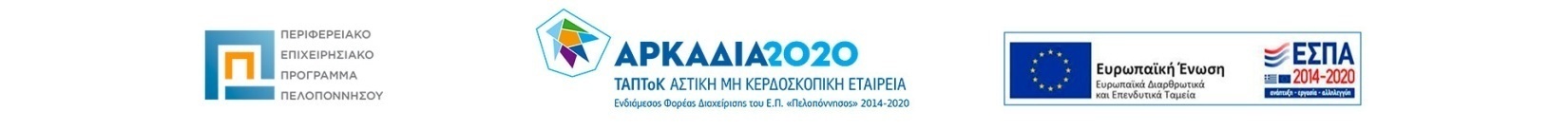 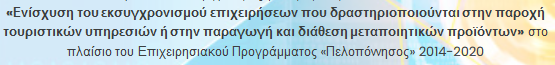 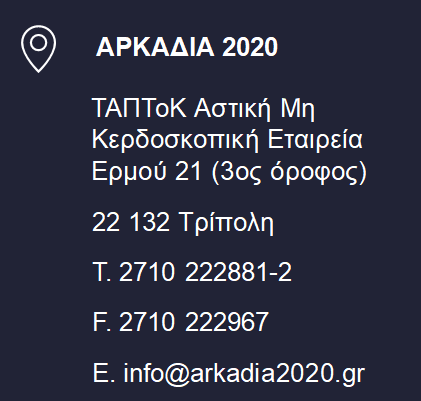 2. ΚΑΤΑΒΟΛΗ ΕΝΙΣΧΥΣΗΣ – ΑΠΑΙΤΟΥΜΕΝΑ ΔΙΚΑΙΟΛΟΓΗΤΙΚΑ
2.2 Ενδιάμεση καταβολή
Μία ενδιάμεση πληρωμή καταβάλλεται έπειτα από υποβολή σχετικού Αιτήματος ενδιάμεσης Επαλήθευσης από πλευράς δικαιούχου και πιστοποίηση φυσικού και οικονομικού αντικειμένου, όπου και προσδιορίζεται το ύψος των επιλέξιμων δαπανών του έργου, μέχρι την ημερομηνία της υποβολής του Αιτήματος, καθώς και η αναλογούσα, εξ’ αυτών των δαπανών, δημόσια χρηματοδότηση.

Η ενδιάμεση καταβολή ανέρχεται έως το 50% της εγκεκριμένης δημόσιας χρηματοδότησης. 

Καταβάλλεται από το ΠΤΑ Πελοποννήσου στο δικαιούχο της ενίσχυσης, εφ’ όσον μετά από έλεγχο που διενεργήσει ο ΕΦΔ, πιστοποιήσει την πραγματοποίηση του οικονομικού αντικειμένου σε αντίστοιχο ποσοστό και το ανάλογο φυσικό αντικείμενο.
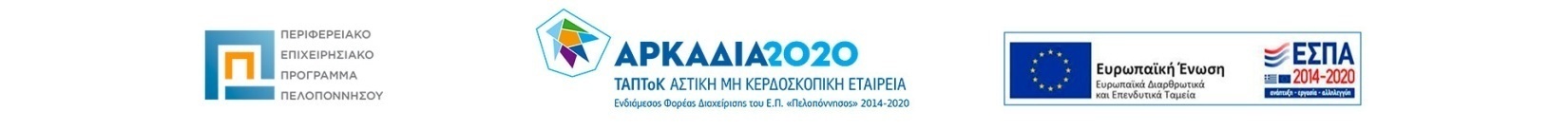 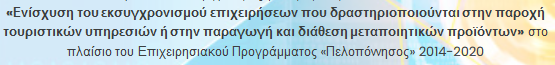 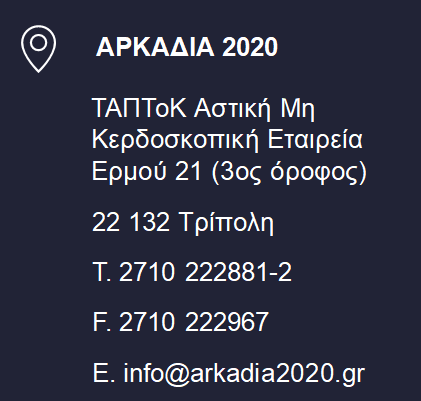 2. ΚΑΤΑΒΟΛΗ ΕΝΙΣΧΥΣΗΣ – ΑΠΑΙΤΟΥΜΕΝΑ ΔΙΚΑΙΟΛΟΓΗΤΙΚΑ
2.3 Αποπληρωμή
Η αποπληρωμή της επιχορήγησης καταβάλλεται από το ΠΤΑ Πελοποννήσου, μετά την επιτόπια επαλήθευση της ολοκλήρωσης του έργου, την οριστική παραλαβή του και την Βεβαίωση Ολοκλήρωσης της Πράξης. 
Στην περίπτωση που η δαπάνη για το σύνολο του έργου είναι τελικά μικρότερη της εγκριθείσας, η δημόσια χρηματοδότηση θα υπολογισθεί επί του πραγματοποιηθέντος και πιστοποιηθέντος κόστους του έργου, με ελάχιστο όριο επένδυσης το 70% του εγκεκριμένου επιλέξιμου κόστους του Επενδυτικού Σχεδίου.

Επιπλέον, σημειώνεται ότι, σε περίπτωση υποβληθέντος αιτήματος ολοκλήρωσης έργου και μετά την κάλυψη τυχόν εκκρεμοτήτων και ελλείψεων πιστοποιούνται επιλέξιμες δαπάνες σε ποσοστό μικρότερο του 70% του εγκεκριμένου Π/Υ τους, το έργο δεν παραλαμβάνεται και δύναται, μετά από σχετική εισήγηση του ΕΦΔ, προς τον Περιφερειάρχη Πελοποννήσου και κατόπιν γραπτής ενημέρωσης της ΕΥΔ ΕΠ Περιφέρειας Πελοποννήσου, να ανακληθεί η Απόφαση Ένταξης αυτού από το Πρόγραμμα και να κινηθεί η διαδικασία επιστροφής εντόκως της τυχόν καταβληθείσας δημόσιας χρηματοδότησης, σύμφωνα με το ισχύον κατά περίπτωση θεσμικό πλαίσιο.

Από τον ΕΦΔ διασφαλίζεται ότι ο Δικαιούχος λαμβάνει πλήρως το συνολικό ποσό της οφειλόμενης ενίσχυσης το αργότερο σε ενενήντα (90) μέρες μετά την ημερομηνία υποβολής του Αιτήματος από τον Δικαιούχο. Η προθεσμία πληρωμής των 90 ημερών δύναται να διακοπεί από τον ΕΦΔ σε δεόντως αιτιολογημένες περιπτώσεις σύμφωνα με το άρθρο 132 παρ. 2 του Καν. 1303/2013.

Εάν κατά την ολοκλήρωση του έργου διαπιστωθεί ότι, η συνολική ενίσχυση/δημόσια χρηματοδότηση που έχει ήδη καταβληθεί, σε κάποιον δικαιούχο είναι μεγαλύτερη από αυτή που δικαιούται βάσει των συνολικών πιστοποιημένων δαπανών του, όπως αυτές προκύπτουν από τη διαδικασία επαλήθευσης, τότε ο δικαιούχος επιστρέφει εντόκως τη διαφορά, σύμφωνα με τις εκάστοτε ισχύουσες διατάξεις περί ανάκτησης αχρεωστήτως καταβληθέντων ποσών και είσπραξης δημοσίων εσόδων για την περίπτωση έργων εθνικής και κοινοτικής χρηματοδότησης [ΚΥΑ υπ' αριθμ. 126829/ΕΥΘΥ 1217/ 21.12.2015 (Β 2784)].
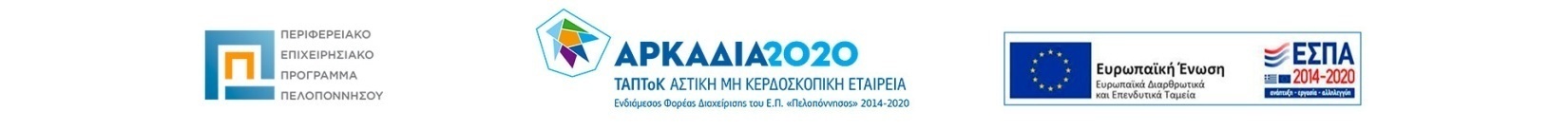 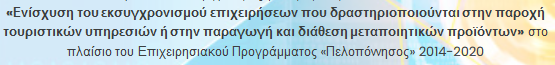 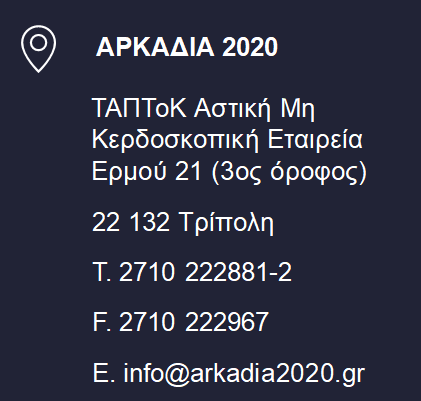 3. ΤΡΟΠΟΠΟΙΗΣΕΙΣ ΕΓΚΡΙΤΙΚΩΝ ΑΠΟΦΑΣΕΩΝ
3.1 ΔΙΑΔΙΚΑΣΙΑ ΤΡΟΠΟΠΟΙΗΣΗΣ
Αιτήματα τροποποίησης υποβάλλονται από τους δικαιούχους ηλεκτρονικά στο Πληροφοριακό Σύστημα Κρατικών Ενισχύσεων (ΠΣΚΕ), καταχωρίζοντας τα σχετικά πεδία του σημείου «ΑΙΤΗΜΑ ΤΡΟΠΟΠΟΙΗΣΗΣ» του ΠΣΚΕ. Ο δικαιούχος επισυνάπτει στο ΠΣΚΕ έντυπο αιτήματος τροποποίησης, το οποίο θα αναρτηθεί στον ιστοτόπο της Εταιρείας και τους ιστότοπους ενημερωσης του ΕΣΠΑ και του ΠΕΠ Πελοποννήσου, το οποίο ο δικαιούχος αναπαράγει/«κατεβάζει», το συμπληρώνει κατάλληλα και το επισυνάπτει στο ΠΣΚΕ σε pdf μορφή. Ο δικαιούχος υποχρεούται να υποβάλλει σε φυσική μορφή τα απαιτούμενα δικαιολογητικά και παραστατικά προκειμένου να τεκμηριώσει το αίτημα του. 

Τα αιτήματα τροποποίησης, εκτός αυτών που υποβάλλονται για λόγους ανωτέρας βίας, μπορούν να κατατίθενται μετά το πρώτο εξάμηνο από την ημερομηνία της Απόφασης επιχορήγησης του Επενδυτικού Σχεδίου (η ημερομηνία υποβολής καθορίζεται από τον αριθμό πρωτοκόλλου που θα αποδοθεί στο σχετικό εισερχόμενο έγγραφο).
Η έγκριση της τροποποίησης αποτελεί απαιτούμενο για την υλοποίηση και πληρωμή ενεργειών που προβλέπονται στο αίτημα τροποποίησης.

Σε περίπτωση που οι προτεινόμενες αλλαγές του Επενδυτικού Σχεδίου επηρεάζουν την αρχική αξιολόγηση και τη βαθμολόγηση των κριτηρίων επιλογής, το αίτημα παραπέμπεται για επαναξιολόγηση στην Επιτροπή Αξιολόγησης. Η Επιτροπή Αξιολόγησης υποβάλλει στα αρμόδια όργανα του ΕΦΔ το αποτέλεσμα της επαναξιολόγησης και ο ΕΦΔ εισηγείται, με τη σύμφωνη γνώμη της ΕΣΔΠ του ΕΦΔ, στον Περιφερειάρχη Πελοποννήσου την έκδοση εγκριτικής ή απορριπτικής απόφασης.

Επισημαίνεται ότι δύναται να υποβληθεί και να εξεταστεί μέχρι ένα αίτημα τροποποίησης για εγκεκριμένα Επιχειρηματικά Σχέδια προϋπολογισμού μέχρι 200.000 € και μέχρι δύο αιτήματα για εγκεκριμένα Επιχειρηματικά Σχέδια προϋπολογισμού μεγαλύτερου των 200.000 €.
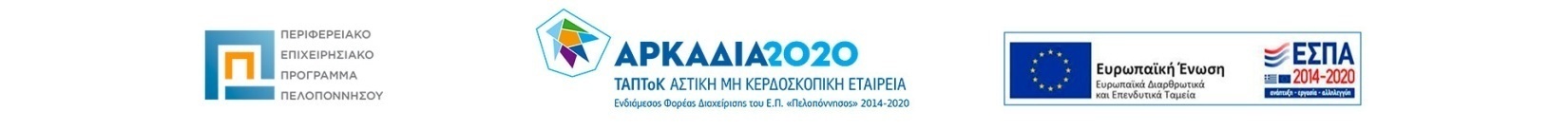 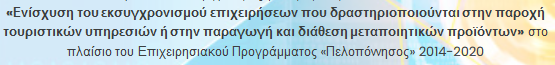 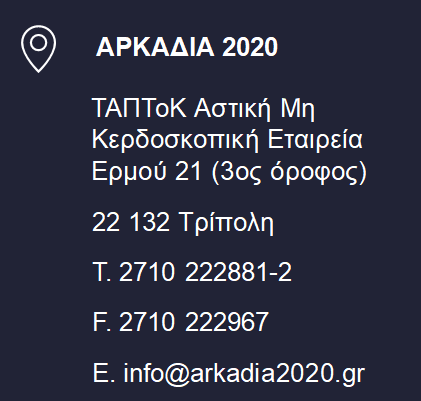 3. ΤΡΟΠΟΠΟΙΗΣΕΙΣ ΕΓΚΡΙΤΙΚΩΝ ΑΠΟΦΑΣΕΩΝ
3.2 ΤΡΟΠΟΠΟΙΗΣΕΙΣ ΣΤΟΙΧΕΙΩΝ ΕΓΚΡΙΤΙΚΗΣ ΑΠΟΦΑΣΗΣ
Οι τροποποιήσεις στοιχείων της εγκριτικής απόφασης, που εξετάζονται, είναι οι παρακάτω:
     Τροποποίηση στοιχείων των δαπανών και των παραδοτέων, που δεν 	επηρεάζουν τη φύση και τους στόχους του Επενδυτικού Σχεδίου και τους 	όρους και προϋποθέσεις της πρόσκλησης.
     Τροποποίηση προϋπολογισμού με αυξομείωση ανά κατηγορία δαπάνης ως 	30% του συνολικού επιλέξιμου προϋπολογισμού.
     Προσθήκη νέας επιλέξιμης κατηγορίας δαπανών, μη προβλεπόμενη κατά την 	υποβολή της πρότασης, μέχρι 5% του συνολικού προϋπολογισμού του 	επενδυτικού σχεδίου.
     Παράταση ολοκλήρωσης του Επενδυτικού Σχεδίου.
     Μεταβολή εταιρικής / μετοχικής σύνθεσης σε ποσοστό > 15% του συνολικού 	μετοχικού/εταιρικού κεφαλαίου.

Επισήμανση: Σε κάθε περίπτωση, για την τροποποίηση της πράξης πρέπει να πληρούνται όροι και προϋποθέσεις που διασφαλίζουν την επιλεξιμότητα και θετική αξιολόγησή της, βάσει των κριτηρίων της παρούσας Πρόσκλησης. Δεν μεταβάλλονται βαθμολογικά τα κριτήρια αξιολόγησης, δεν αυξάνεται ο εγκεκριμένος επιχορηγούμενος Π/Υ του Επενδυτικού Σχεδίου, δεν μειώνεται ο εγκεκριμένος επιχορηγούμενος Π/Υ του Επενδυτικού Σχεδίου περισσότερο του 30% του εγκεκριμένου προϋπολογισμού, με κατώτατο όριο τις 50.000 €.


Όλες οι τροποποιήσεις, εκτός αυτών που πραγματοποιούνται με ευθύνη του δικαιούχου, όπως περιγράφονται στη παράγραφο 12.1, τελούν υπό την έγκριση της ΟΤΔ «ΤΑΠΤοΚ ΑΡΚΑΔΙΑ 2020 ΑΜΚΕ». Τα σχετικά αιτήματα θα πρέπει να συνοδεύονται από αναλυτική αιτιολόγηση σε σχέση με τις ανάγκες του φυσικού αντικειμένου του έργου που δημιουργούν την ανάγκη για την εκάστοτε τροποποίηση. Τα αιτήματα τροποποιήσεων δεν θα εξετάζονται έως ότου υποβληθούν όλα τα απαραίτητα συνοδευτικά στοιχεία και δικαιολογητικά που προβλέπονται από την παρούσα Ενότητα ή την Απόφαση χρηματοδότησης. 
Εφ’ όσον υποβληθούν όλα τα απαραίτητα στοιχεία, επεξεργάζονται τα αιτήματα τροποποιήσεων και αποστέλλονται ηλεκτρονικά οι σχετικές απαντητικές επιστολές ή/και τροποποιητικές αποφάσεις, όπου απαιτείται.
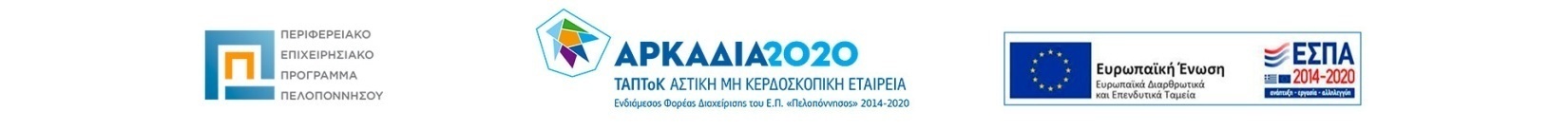 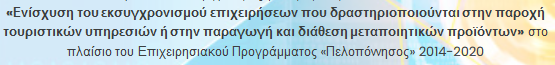 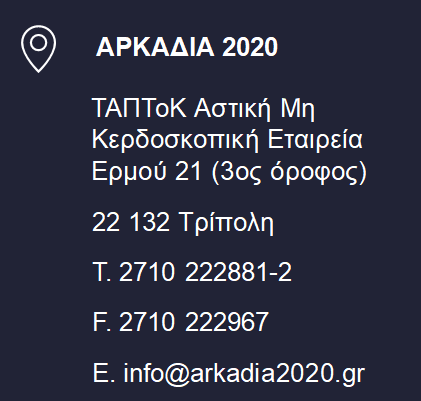 3. ΤΡΟΠΟΠΟΙΗΣΕΙΣ ΕΓΚΡΙΤΙΚΩΝ ΑΠΟΦΑΣΕΩΝ
3.3 ΤΡΟΠΟΠΟΙΗΣΕΙΣ ΗΣΣΟΝΟΣ ΣΗΜΑΣΙΑΣ
Κατά τη διάρκεια υλοποίησης του Επενδυτικού Σχεδίου, επιτρέπονται τροποποιήσεις ήσσονος σημασίας ως ακολούθως :

  Αλλαγή νομίμου εκπροσώπου.
  Αλλαγή υπεύθυνου έργου.
  Μεταβολή επωνυμίας ή/και νομικής μορφής της επιχείρησης.
  Μεταβολή εταιρικής / μετοχικής σύνθεσης σε ποσοστό έως 15% 
  Αλλαγή χρηματοδοτικού σχήματος μόνο σε περίπτωση διαφοροποίησης του τραπεζικού 	δανεισμού.
  Αλλαγή έδρας επιχείρησης ή/και τόπου εγκατάστασης εντός της περιοχής εφαρμογής της 	εγκεκριμένης Στρατηγικής ΤΑΠΤοΚ «ΑΡΚΑΔΙΑ 2020», στην οποία 	περιλαμβάνεται το Επενδυτικό Σχέδιο.
  Αλλαγή προμηθευτή. Διευκρινίζεται ότι η αλλαγή προμηθευτή, η οποία δεν συνοδεύεται 	από οποιαδήποτε άλλη μεταβολή του εγκεκριμένου φυσικού και οικονομικού 	αντικειμένου της εκάστοτε δαπάνης, δεν συνιστά αιτία τροποποίησης, 	ενσωματώνεται στο αίτημα επαλήθευσης/πιστοποίησης και εξετάζεται 	απευθείας με αυτό.
  Αλλαγή δαπάνης/δαπανών του Επενδυτικού Σχεδίου, με νέα/νέες δαπάνες 		εντός της ίδιας Κατηγορίας δαπανών για τις οποίες, τις νέες δαπάνες, 	τεκμηριώνεται σωρευτικά ότι:
  ακολουθούν τους κανόνες επιλεξιμότητας δαπανών της κατηγορίας και 	συμβάλλουν στην αποτελεσματικότητα υλοποίησης και λειτουργίας της 	επένδυσης.
  δεν υπερβαίνουν το εγκεκριμένο συνολικό κόστος (συνολική τιμή) των αρχικών 	δαπανών που αλλάζονται.

Διευκρινίζεται ότι, αυτού του είδους οι τροποποιήσεις δαπανών μπορούν να ενσωματώνονται στο αίτημα επαλήθευσης και να εξετάζονται απευθείας με αυτό χωρίς να απαιτείται η υποβολή σχετικού αιτήματος τροποποίησης.

Σε κάθε περίπτωση οι δικαιούχοι των ενισχύσεων φέρουν απόλυτα την ευθύνη, οι παραπάνω αναφερόμενες τροποποιήσεις ήσσονος σημασίας να μην οδηγούν σε απόκλιση από τους όρους και τα κριτήρια της παρούσας πρόσκλησης και της απόφασης χρηματοδότησης της επενδυτικής πρότασης.
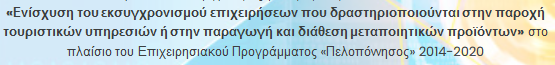 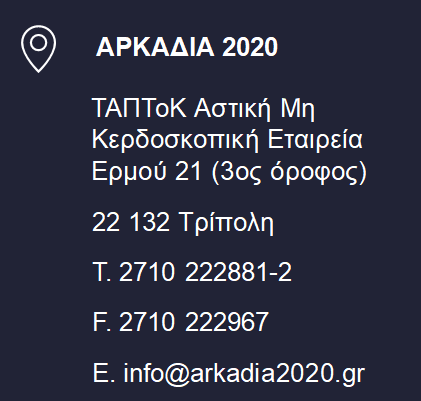 3. ΤΡΟΠΟΠΟΙΗΣΕΙΣ ΕΓΚΡΙΤΙΚΩΝ ΑΠΟΦΑΣΕΩΝ
3.4 ΠΕΡΙΟΡΙΣΜΟΙ ΤΡΟΠΟΠΟΙΗΣΕΩΝ
Δεν γίνονται αποδεκτές, ούτε εξετάζονται, οι παρακάτω κατηγορίες τροποποιήσεων:   



    Τροποποίηση της ημερομηνίας έναρξης του έργου και της ημερομηνίας 	επιλεξιμότητας δαπανών 

    Αύξηση της ενίσχυσης (δημόσιας δαπάνης) του δικαιούχου/της επιχείρησης

    Τροποποίηση στοιχείων του φυσικού αντικειμένου του Επενδυτικού Σχεδίου, η οποία επηρεάζει τη φύση και τους στόχους του επενδυτικού στοιχείου και τους όρους και προϋποθέσεις της προκήρυξης. 

    Τροποποίηση στοιχείων του προϋπολογισμού, όταν περιλαμβάνει αυξομείωση ανά κατηγορία δαπάνης μεγαλύτερη του 30% του συνολικού προϋπολογισμού. 

    Προσθήκη νέας κατηγορίας δαπανών, μη προβλεπόμενη κατά την υποβολή της πρότασης, μεγαλύτερη του 5% του συνολικού προϋπολογισμού του επενδυτικού σχεδίου. 

    Μείωση του προϋπολογισμού του Επενδυτικού Σχεδίου μεγαλύτερη από 30% του εγκεκριμένου προϋπολογισμού ή/και μεγαλύτερη από 70.000 €.
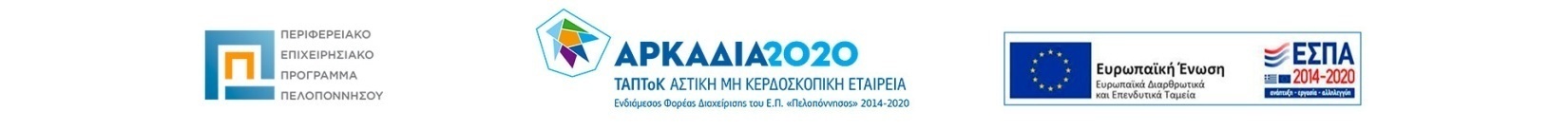